Факторы риска формирования аддиктивного поведения у детей, подростков и молодежи
Гречаная Татьяна Борисовна, к.м.н.
Старший научный сотрудник, 
ННЦ наркологии – филиал ФГБУ «ФМИЦПН им. В.П. Сербского» Минздрава России
ALLPPT.com _ Free PowerPoint Templates, Diagrams and Charts
Содержание
Концепции факторов риска и защитных факторов
Психические потребности ребенка, которые           родители должны удовлетворить для гармоничного развития
Факторы, связанные с формированием стиля         привязанности
Здоровая и нездоровая семейная система –           влияние на  личностную гибкость, стрессоустойчивость и формирование личных границ
Стили воспитания
Влияние неблагоприятного детского опыта на        формирование аддиктивного поведения
Концепции факторов риска и защитных факторов
Целью научно-обоснованных профилактических программ является      изменение баланса между факторами риска и защитными факторами,   чтобы защитные факторы превышали риски. Эти факторы                    классифицированы на пяти уровнях: 
индивидуальный
семейный
сверстники 
школа
сообщество

Профилактические программы также рекомендуется проводить на этих уровнях. Наиболее эффективные программы включают работу на       нескольких уровнях.
Фокус на траектории развития ребенка
Профилактические программы, основанные на научных        исследованиях, фокусируются на траектории развития и        учитывают индивидуальные риски. Они обеспечивают          вмешательство на ранних стадиях развития ребенка,    чтобы укрепить защитные факторы и снизить факторы риска           задолго до развития проблемного поведения.
Исследования показали, что дети с низкой успеваемостью и неприемлемым социальным поведением в возрасте 7–9 лет чаще начинают употребление психоактивных веществ  (ПАВ) в возрасте 14–15 лет.
[Speaker Notes: Пример влияния рисков на траекторию развития ребенка:
отмечается, что такой фактор риска, как неконтролируемое агрессивное поведение ребенка, может наблюдаться в раннем возрасте. Если оно не было скорректировано позитивной реакцией родителей, и не был усилен защитный фактор – умение контролировать импульсивное поведение, позже, когда ребенок пойдет в школу, агрессивное поведение может привести к отвержению сверстников, наказанию со стороны учителей и академической неуспеваемости. 
Все эти факторы могут повлечь злоупотребления алкоголем и наркотиками в подростковом возрасте. Если не провести профилактическую интервенцию, направленную на эти факторы, это может привести к употреблению веществ и поведению, связанному с ним (пропуски занятий в школе, тесное общение со сверстниками, употребляющими алкоголь и/или наркотики и др.).]
Семья как фактор риска в области злоупотребления ПАВ
Поскольку раннее развитие ребенка происходит чаще всего в семье,       факторами риска на этом уровне являются:
недостаток взаимной привязанности и воспитания со стороны
родителей или опекунов;
неэффективное воспитание;
хаотичное домашнее окружение;
недостаток значимых отношений с родителем или другим взрослым;
родитель или опекун: 
злоупотребляющий веществами, 
психически больной или 
участвующий в криминальной активности.

Наиболее разрушительным является злоупотребление родителями           алкоголем и/или наркотиками, поскольку нарушает связи и угрожает       чувству защищенности, которое является необходимым для успешного    развития ребенка.
Распространенность НДО у реабилитантов (%)
Категории НДО по полу
Распространенность НДО у реабилитантов (%)
Показатель НДО (число категорий)по полу
Неблагоприятный детский опыт у студентов (N=1580)
Неблагоприятный детский опыт у студентов
Семья как защитный фактор в области злоупотребления ПАВ
Защитными факторами в семье являются:
тесные связи между родителями и детьми;
включенность родителей в жизнь ребенка;
родители, которые обеспечивают финансовые, эмоциональные,         интеллектуальные, социальные и духовные потребности ребенка;
четкие ограничения и постоянная дисциплина.

Чтобы семья могла играть роль защитного фактора, необходимым
условием является общение с родителями. 
Поддержка со стороны семьи вооружает подростков умением          справляться со стрессовыми ситуациями, защищая их от                  неблагоприятных последствий влияния ряда негативных факторов.
Стили воспитания
В
Требовательность
Н
В
Н
Баумринд
Отзывчивость
[Speaker Notes: Упражнение: оцените себя 
Авторитарный стиль. В соответствии с этим стилем воспитания, дети должны следовать строгим правилам, установленным со стороны родителей. Несоблюдение этих правил обычно приводит к наказанию. Авторитарные родители не могут объяснить мотивы этих правил. Если такого родителя попросят объяснить, он может просто ответить: "Потому что я так сказал". Эти родители предъявляют высокие требования, но они не отзывчивые по отношению к детям. По Baumrind, эти родители "ориентированы на послушание и статус (подчинение), и ожидают, что их приказы будут соблюдаться без объяснения причин" (1991). 
Авторитетный стиль. Как и авторитарные родители, те, кто использует авторитетный стиль воспитания, устанавливают правила и принципы, которым их дети должны следовать. Однако этот стиль воспитания является гораздо более демократичным. Авторитетные родители проявляют отзывчивость по отношению к детям и готовы выслушивать их вопросы. Если детям не удается соответствовать ожиданиям, такие родители оказывают поддержку и прощают, скорее чем наказывают. Baumrind отмечает, что эти родители "отслеживают и устанавливают четкие нормы поведения для своих детей. Они ассертивные, но ненавязчивые и не запрещающие. Их дисциплинарные методы носят скорее поддерживающий, чем карательный характер. Они хотят, чтобы их дети были ассертивными, а также социально ответственными, способными к саморегуляции и сотрудничеству"(1991). 
Либеральный стиль. Родители, которых иногда называют снисходительными родителями, очень мало требует от своих детей. Эти родители редко дисциплинируют своих детей, потому что они имеют относительно низкие ожидания по поводу зрелости и самообладания своих детей. По Baumrind, либеральные родители "более отзывчивы, чем требовательны. Они снисходительные, не требуют зрелого поведения, избегают конфронтаций" (1991). Либеральные родители, как правило, поддерживают и много общаются со своими детьми, чаще выступая в роли друга, чем в роли родителя. 
Безразличный стиль воспитания характеризуется низким уровнем требований, низкой отзывчивостью и низким  уровнем связи между детьми и родителями. Хотя эти родители удовлетворяют базовые потребности детей, они, как правило, оторваны от жизни их детей. В крайних случаях, такие родители могут даже отвергать или игнорировать потребности своих детей. (Невмешательство правительства в частные дела)
 Какой стиль воспитания наиболее характерен для Вас?]
Последствия стилей воспитания
(Маккоби,  Баумринд)
[Speaker Notes: Почему стили воспитания отличаются?
Узнав о влиянии стилей воспитания на развитие ребенка, вы можете удивиться, почему все родители просто не используют авторитетный стиль воспитания. В конце концов, этот стиль воспитания наиболее способствует воспитанию счастливых, уверенных в себе и способных детей. Какие причины того, что родительские стили могут различаться? Некоторые возможные причины этих различий включают культуру, личность, размер семьи, родительские корни, социально-экономического статус, уровень образования и религию.
Естественно, что стили воспитания конкретных родителей создают уникальное сочетание в каждой семье. Например, мать может проявлять авторитетный стиль, в то время как отец выступает за более либеральный подход. С целью установления более согласованного подхода к воспитанию детей, важно, чтобы родители научились сотрудничать, сочетая различные элементы их уникальных стилей воспитания.]
Психологические потребности детей
Проблемы в поведение детей чаще всего связаны с           неудовлетворенностью их психологических потребностей
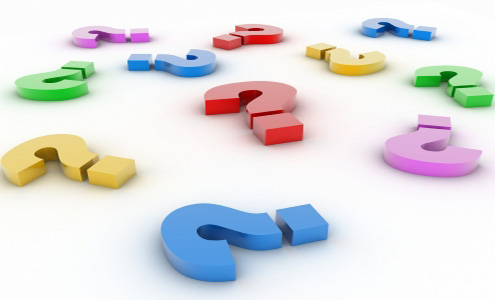 Психологические потребности ребенка
Marilyn Murray
Потребность чувствовать себя защищенными
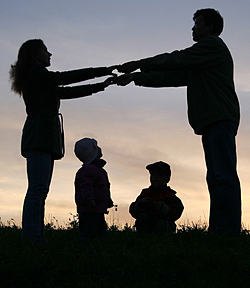 Международные подходы к профилактике употребления ПАВ среди детей, подростков и молодежи
Особенности:
основанием для разработки программ являются научные исследования,       изучающие механизмы развития различных форм поведения, включая         зависимости, а также оценивающие эффективность программ профилактики и интервенции (вмешательства в ситуацию);
программы направлены не только на информирование о вредных               последствиях употребления, но и на развитие навыков, которые   улучшают прогноз развития детей и подростков;
профилактическое и корректирующее воздействие или интервенция            проводится на разных уровнях (индивидуальный, семейный, сверстники,      школа, сообщество);
На основании данных об эффективности программ, полученных в                результате исследований, формируются базы данных программ и   подходов, рекомендуемых для применения и распространения.
Научные исследования подтверждают факт, что подростки могут                        аккумулировать защитные факторы, увеличивая вероятность преодоления    неблагоприятных ситуаций даже в условиях жизни с меньшим достатком.
Спасибо за внимание!!!!